Муниципальное образовательное учреждение гимназия «Шанс»Дошкольное отделение
ПРОЕКТ
«На встречу олимпиаде»
Старшая и 
подготовительная группы







Инструктор по физической культуре:
Полутова Александра Алесандровна
Актуальность: В связи с недостаточной информированностью, низкой двигательной активностью в повседневной жизни дошкольников необходимо знакомить с элементарными знаниями об Олимпийских играх, их истории, традициях, ритуалах, символах и т.д.
Проблема: недостаточная информированность детей об истории олимпийского движения.
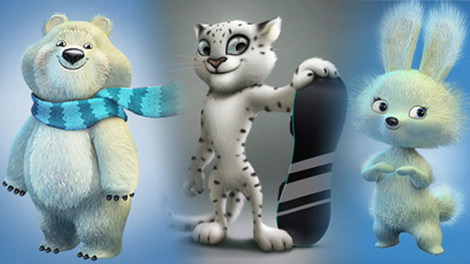 Этапы проекта:
1 этапподготовительный1.11.13-30.11.13
Определение темы, цели, задач;
Изучение художественной, педагогической, научной и энциклопедической литературы по проблеме.
Составление плана деятельности;
Разработка конспектов бесед, спортивных праздников;
Подбор художественной литературы, стихотворений, музыкального репертуара и демонстрационного материала;
Подбор спортивного инвентаря и разработка заданий для спортивного праздника.
Приобретение и изготовление дидактического и наглядного материала
2 этапосновной1.12.13- 31.03.14
Беседы о  историеи и символикой Олимпийских игр;
Просмотр познавательных мультфильмов, видеофильмов, презентаций, детских телепередач о спорте с последующим обсуждением.
Рассматривание иллюстраций, фотографий о спорте и спортсменах, о древней Олимпиаде, об олимпийских чемпионах, о спортивных сооружениях своего города.
Рисование:«Мой любимый вид спорта», «Мы- Олимпийцы», 
Изготовление эмблем совместно с родителями «Олимпийские эмблемы».
Проведение спортивных досугов:
«Малые Олимпийские игры», «Зимняя спортивная Олимпиада», «Весенние Олимпийские игры»;
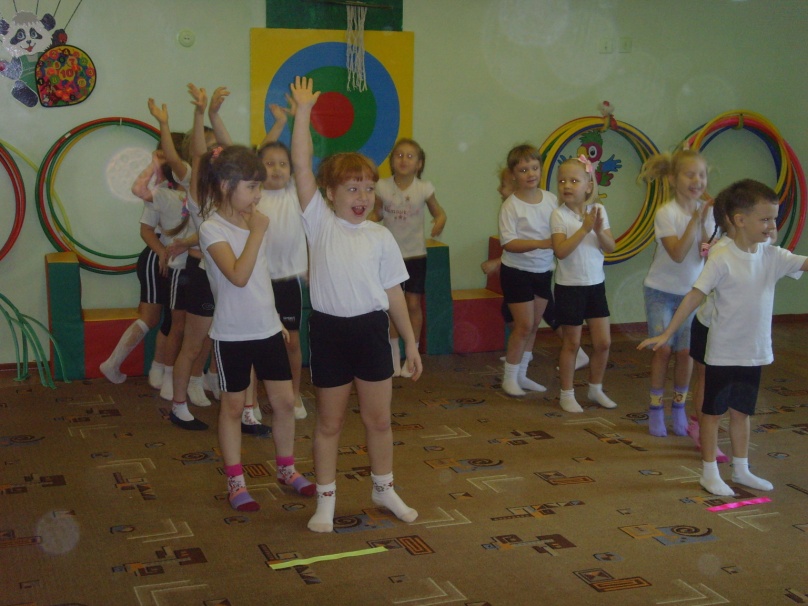 Проведение досугов
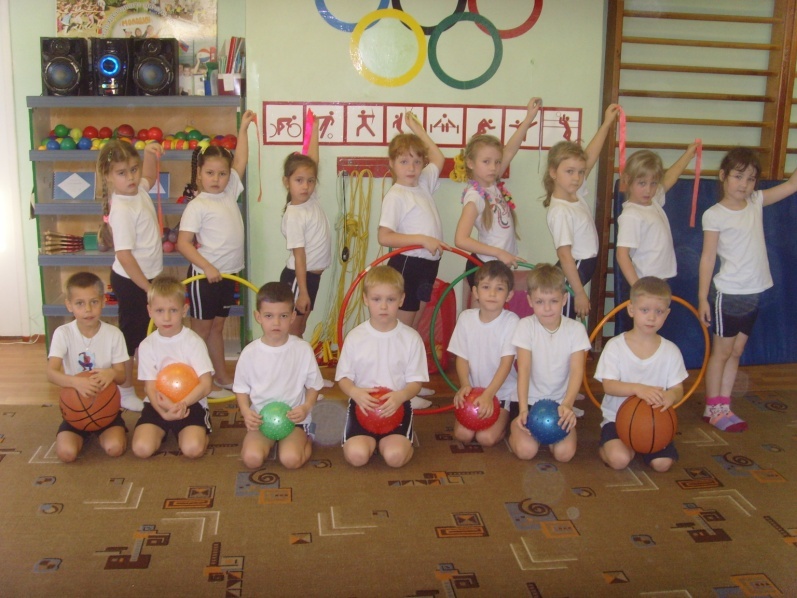 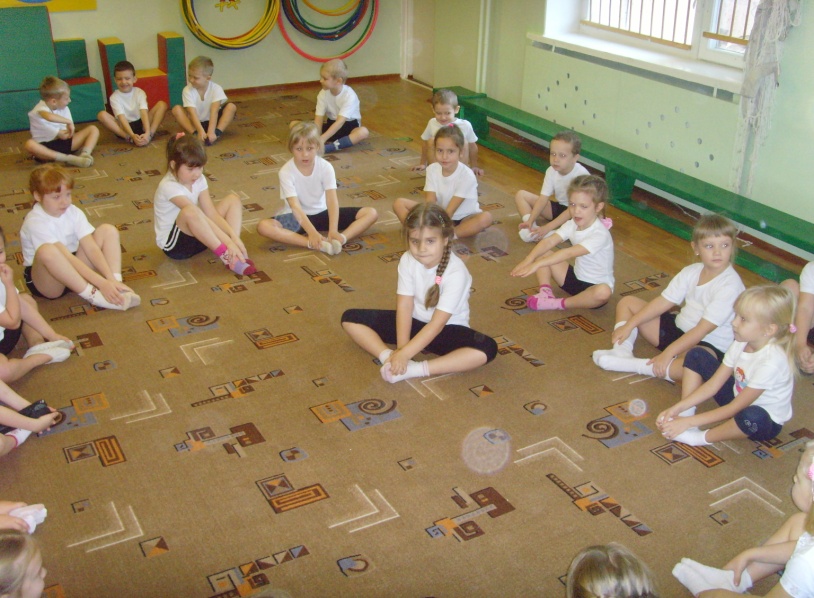 3 этапзаключительный1.04.14-30.04.14
Анализ проектной деятельности. 
Обобщение и оформление результатов. 
2. Оформление фотоальбома 
3. Оформление тематических выставок
При положительных выводах печатание в СМИ. 
Проведение итогового спортивного праздника «Весенние Олимпийские игры»;
Ожидаемые результаты проекта:
- сформированность знаний детей об истории Олимпийского движения, чемпионах нашей страны;
- освоение детьми главных правил безопасности жизнедеятельности, личной гигиены на занятиях по физическому развитию;
- пополнение словарного запаса детей спортивной терминологией;
- проявление детьми спортивных увлечений и стремление заниматься спортом.
- Привлечение родителей к формированию осознанного отношения к улучшению состояния здоровья детей средствами физ. воспитания и к активному участию к занятиям физкультурой с детьми в ДОУ и дома запись в детскую спортивную школу;
- Совершенствование форм взаимодействия детского сада и семьи по направлению физического развития и олимпийского образования воспитанников
- Обеспечение взаимодействия по сохранению и укреплению здоровья воспитанников.
-Обобщение педагогического опыта
Список литературы:
1. «Навстречу Олимпиаде» Ю.А. Кириллова. Физкультурные досуги для детей старшего дошкольного возраста.- СПб: ООО «Издательство «Детство-пресс», 2012. -80с.
  2. Электронные ресурсы: http://doshkolnik.ru; http://detsad-kitty.ru;  http://metodrabota.ucoz.ru
Спасибо за внимание!
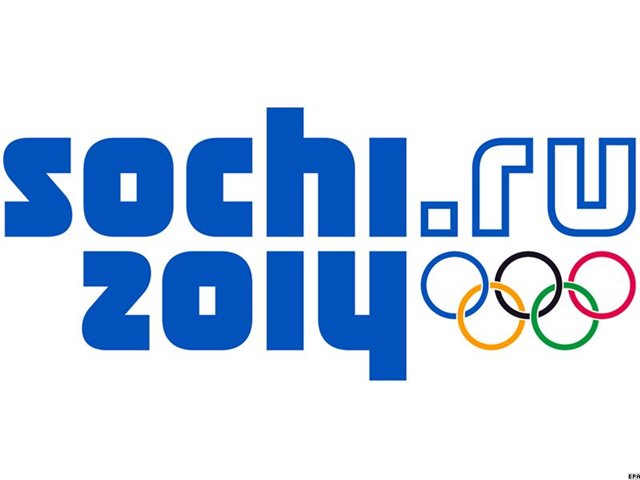